Einladung zum 
Gastvortrag 
am Institut für GermanistikAECC
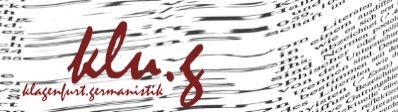 PD Dr. Hans-Joachim Hahnmit dem Thema:Schreiben, Mehrsprachigkeit und jüdische Zugehörigkeit: Franz Kafka in Prag
Donnerstag, 26. April 2018
15.30 – 16.30 Uhr, Raum: I.1.45
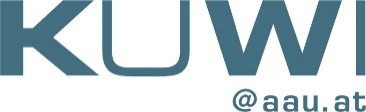 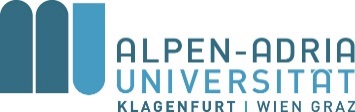